Chapters 8 and 9 Russia  Vocabulary
Mr. Greaser
Missionary
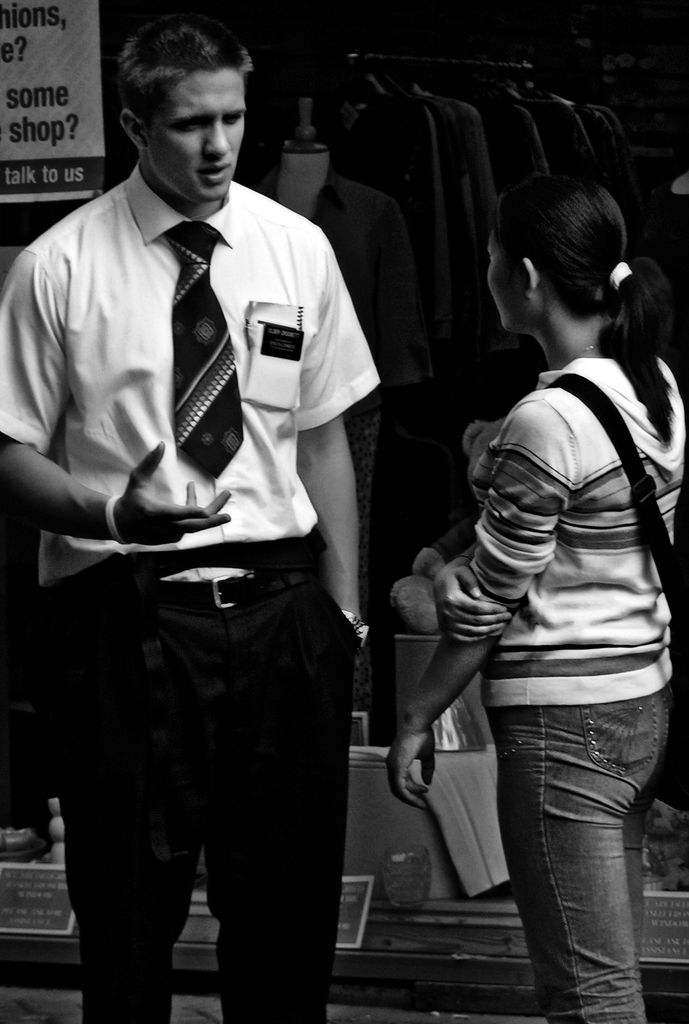 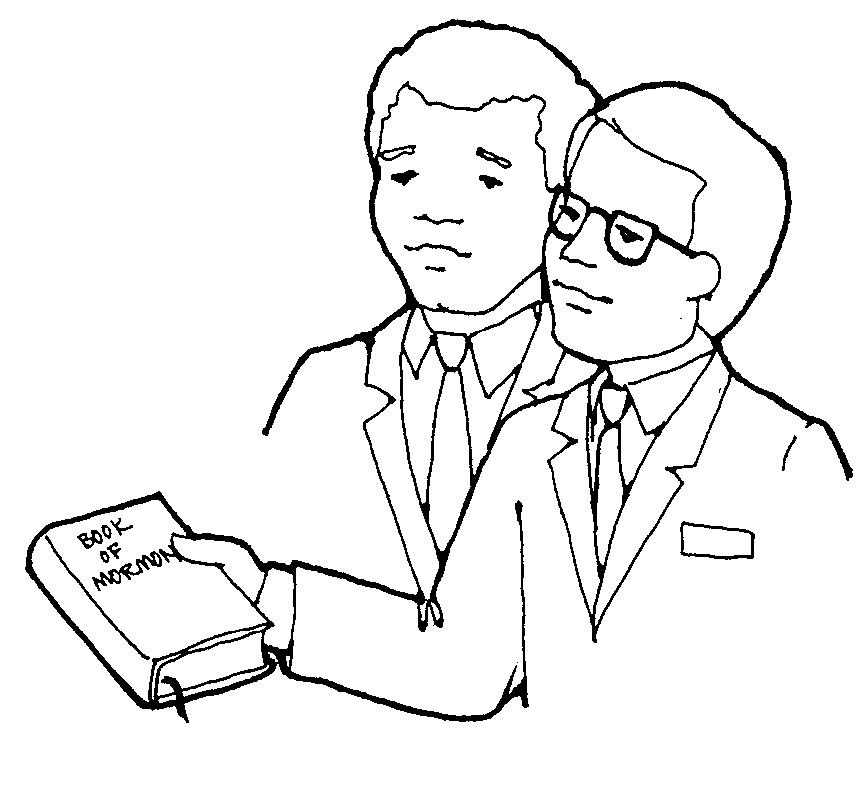 Person who moves to another area to spread  his or her religion
Czar
Ivan the Terrible
Peter the Great
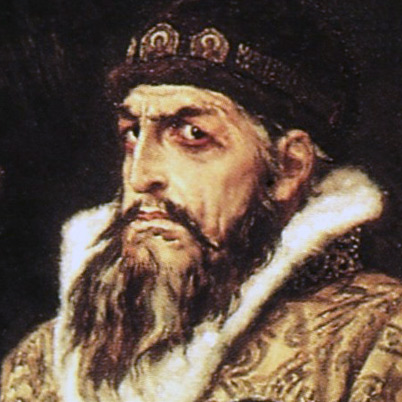 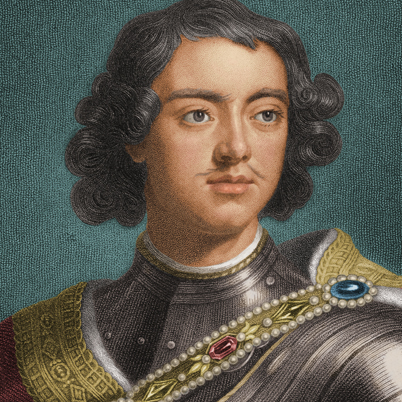 Title given to the emperors of Russia’s past
Serf
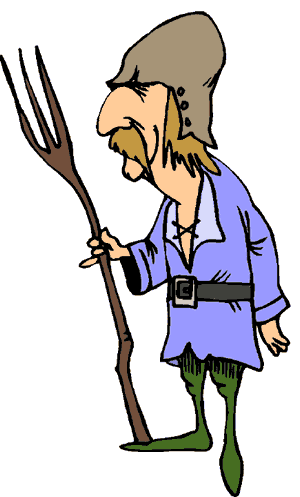 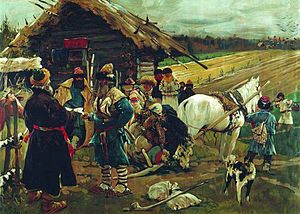 Farm laborer who could be bought and sold along with the land
Communist State
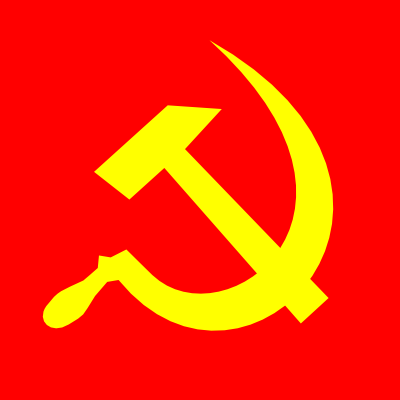 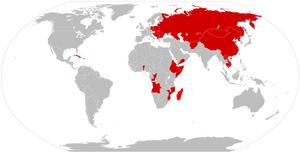 Country whose government has strong control over the economy and society as a whole
Collectivization
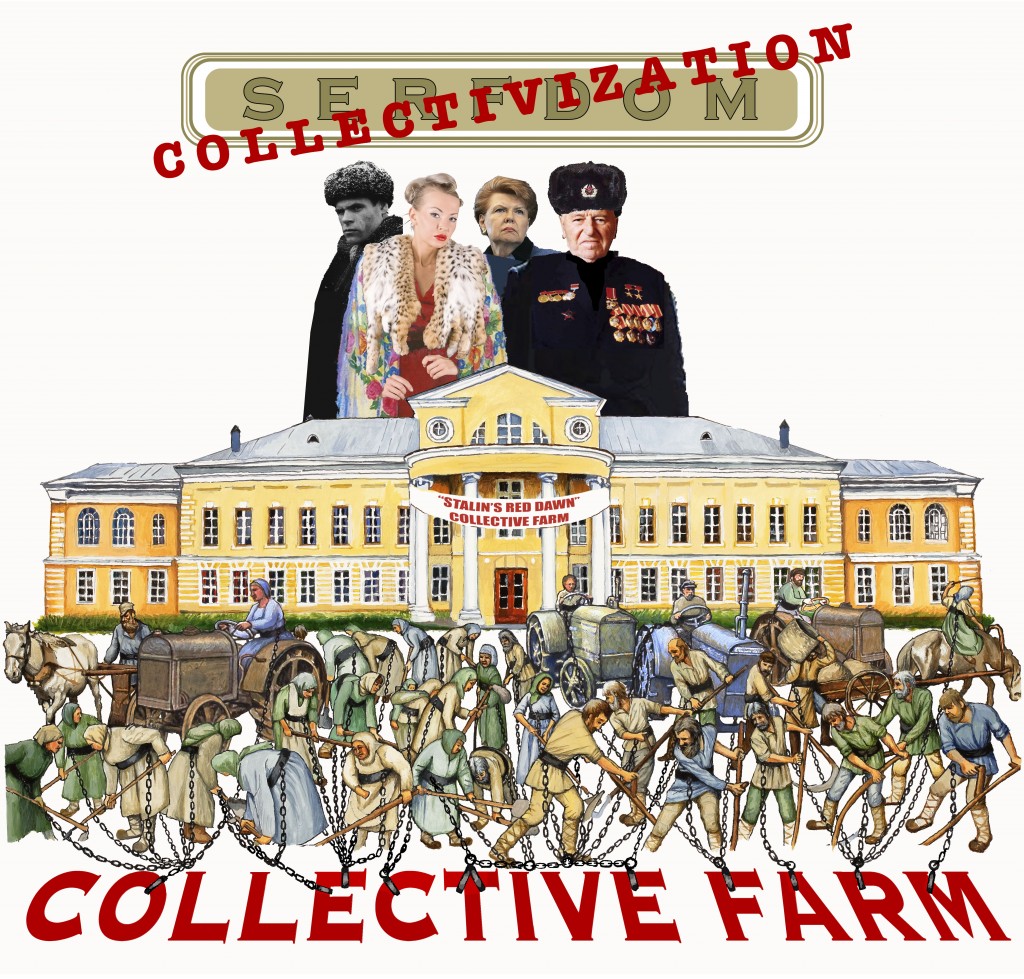 A system in which small farms were combined into huge state-run enterprises with work done by mechanized techniques to making farming more efficient and reducing the need for farm workers
Cold War
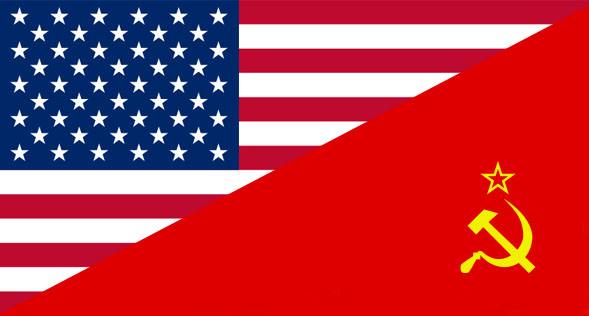 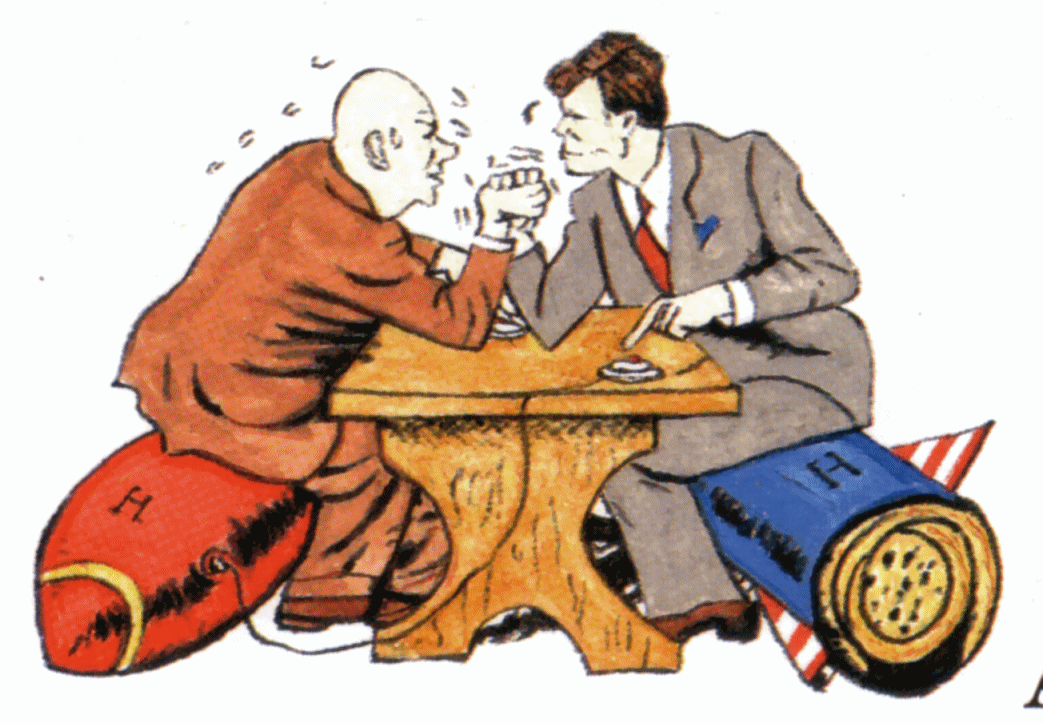 The U.S. and the Soviet Union engaged in a political struggle for world influence
Glasnost
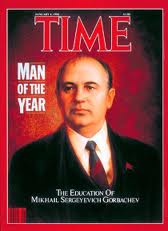 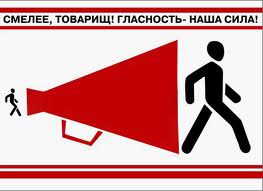 Russian policy of “openness” which allowed people to criticize the government without punishment
Perestroika
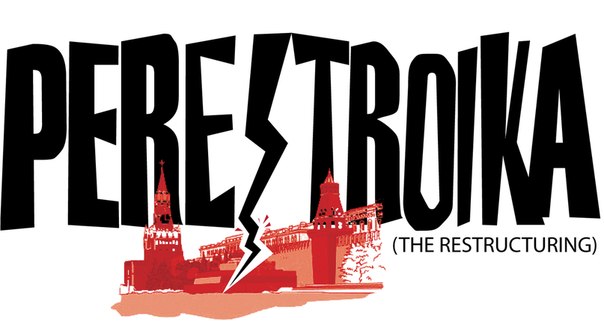 Russian policy of economic restructuring the economy with less government control
Coup
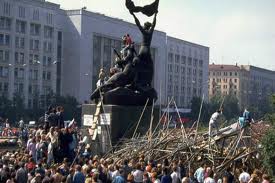 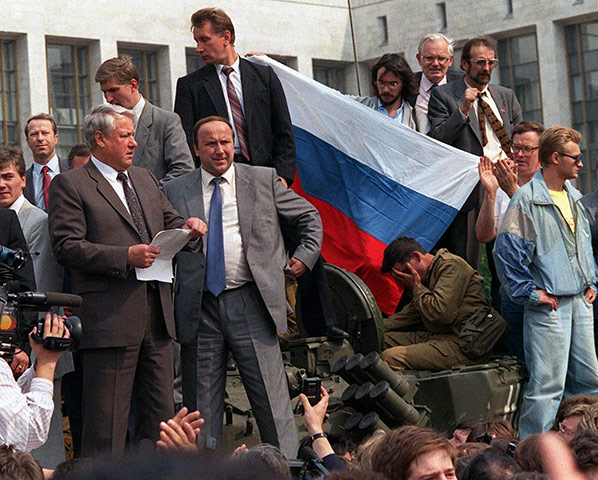 Action in which a group of individuals seizes control of a government
Privatization
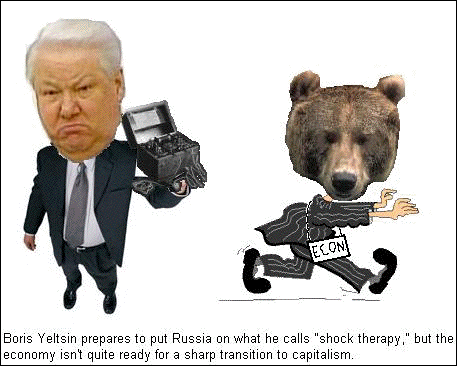 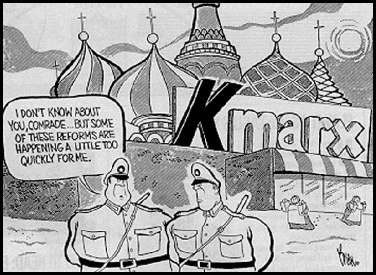 Transfer of ownership of businesses from the government to individuals
Command Economy
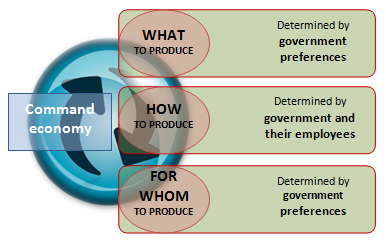 Economic system in which the government decides how resources are used and what goods and services are produced
Market Economy
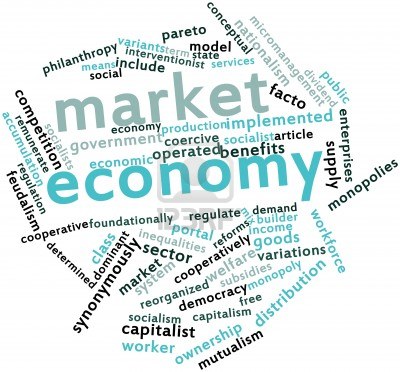 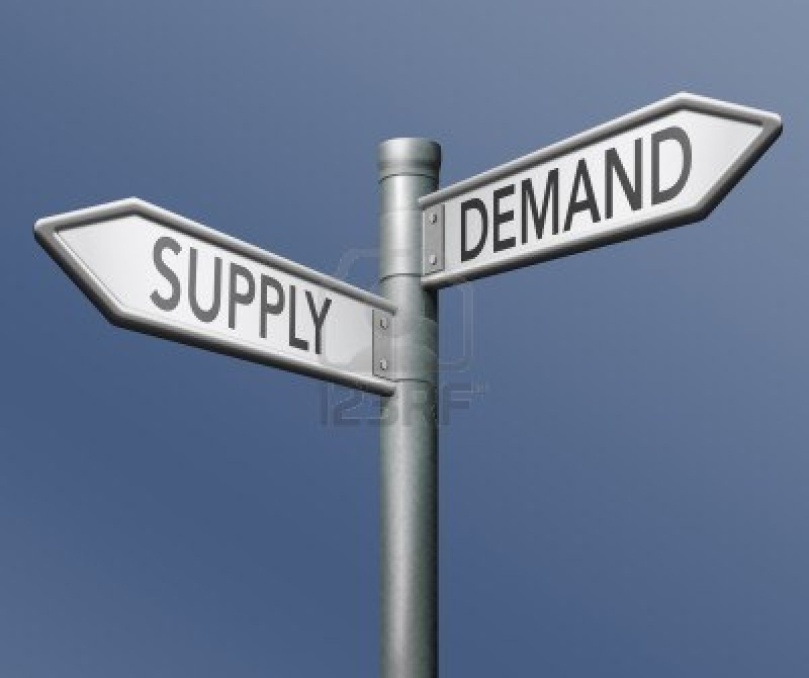 Economic system in which individuals make the decisions about how resources are used and what goods and services to provide
Middle Class
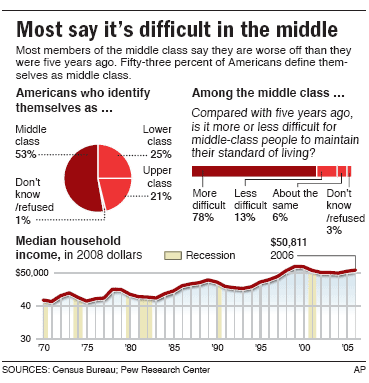 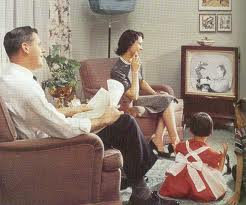 Part of society that is neither very rich, nor poor but has enough money to buy cars, new clothing, electronics, and luxury items
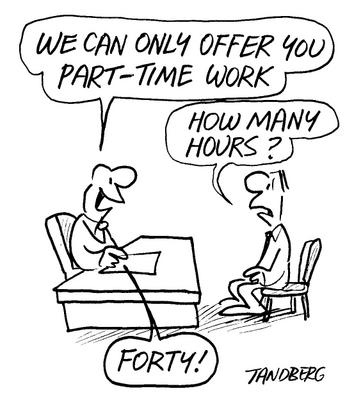 Underemployment
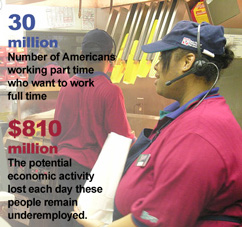 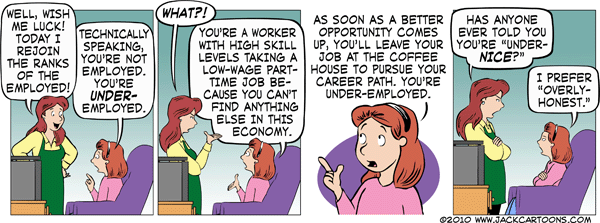 Situation that arises when a worker must take a job that requires lesser skills than he or she possesses
Pensioner
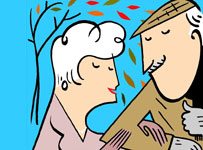 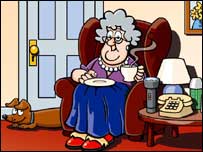 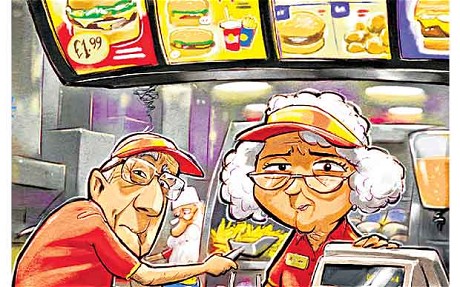 Person who receives regular payments from the government because he or she is too old or sick to work
Heavy Industry
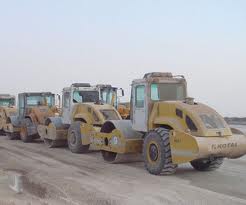 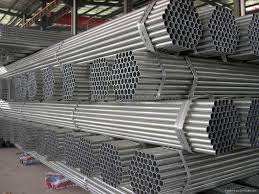 Manufacture of goods such as machinery, mining equipment, and steel
Light Industry
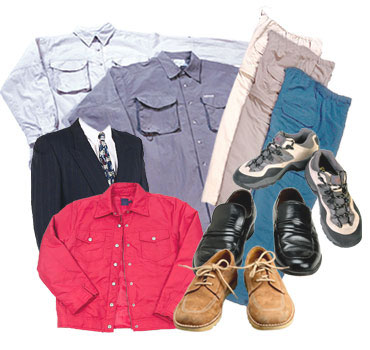 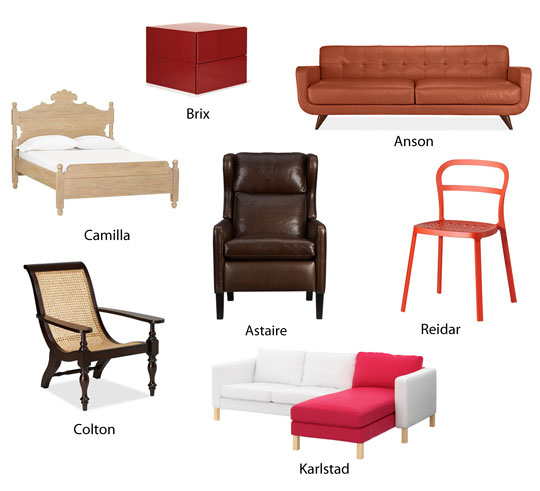 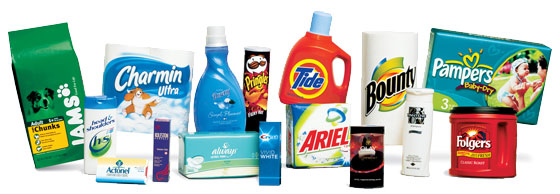 Manufacture of consumer goods such as clothing, shoes, furniture, and household products
Decree
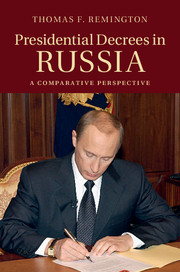 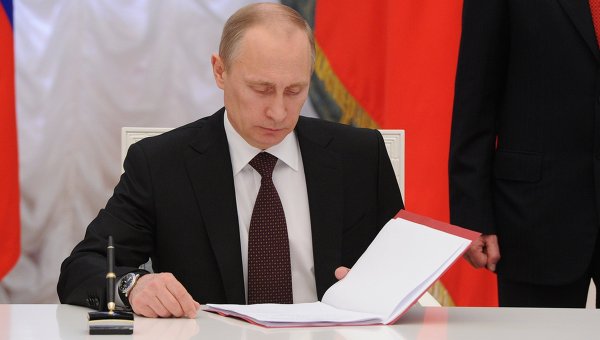 Order issued by a leader that has the force of law
oligarch
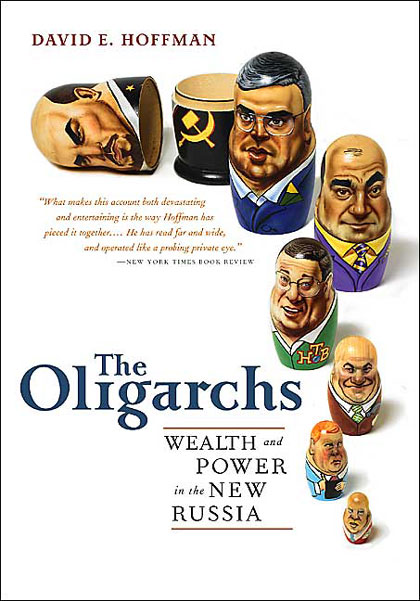 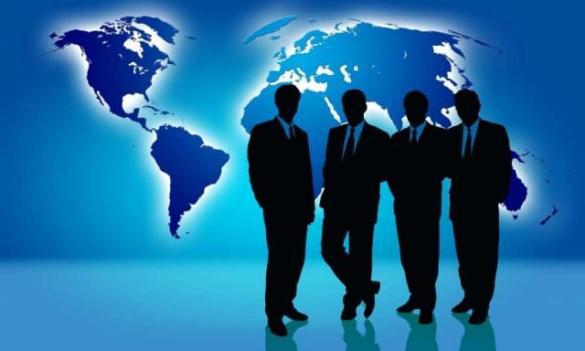 Member of a small ruling group that holds great power
deposit insurance
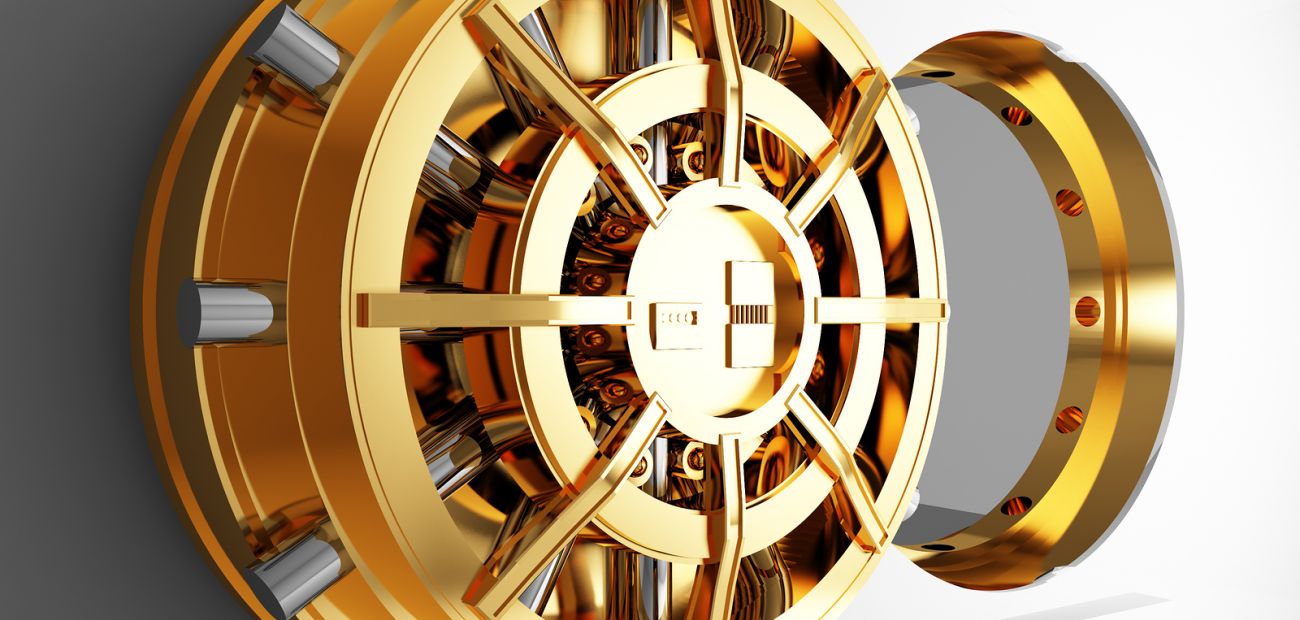 Government plan that promise to repay people who deposit their money in a bank if the bank should go out of business
Separatists movements
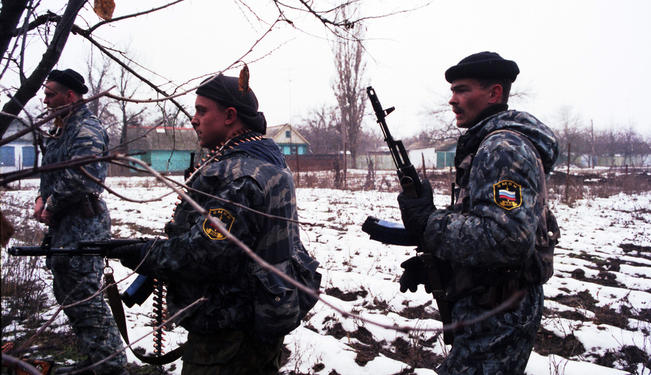 Campaign by members of an ethnic group to break away from the national government and form an independent state